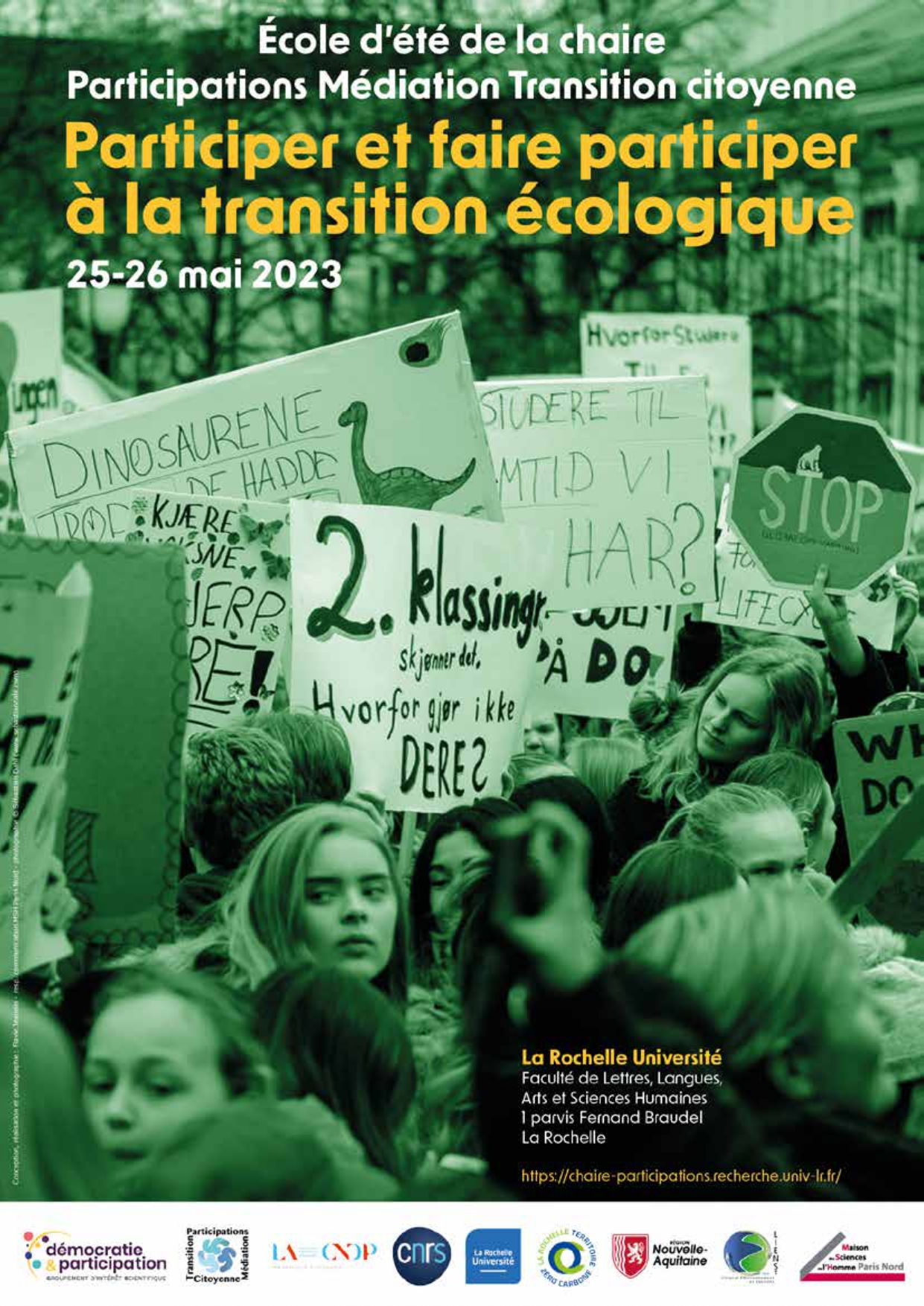 Cinq idées sur l’urgence écologique et la désobéissance civile
Graeme Hayes (Aston University)
La Rochelle Université
le 25 mai 2023
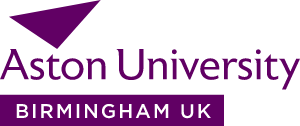 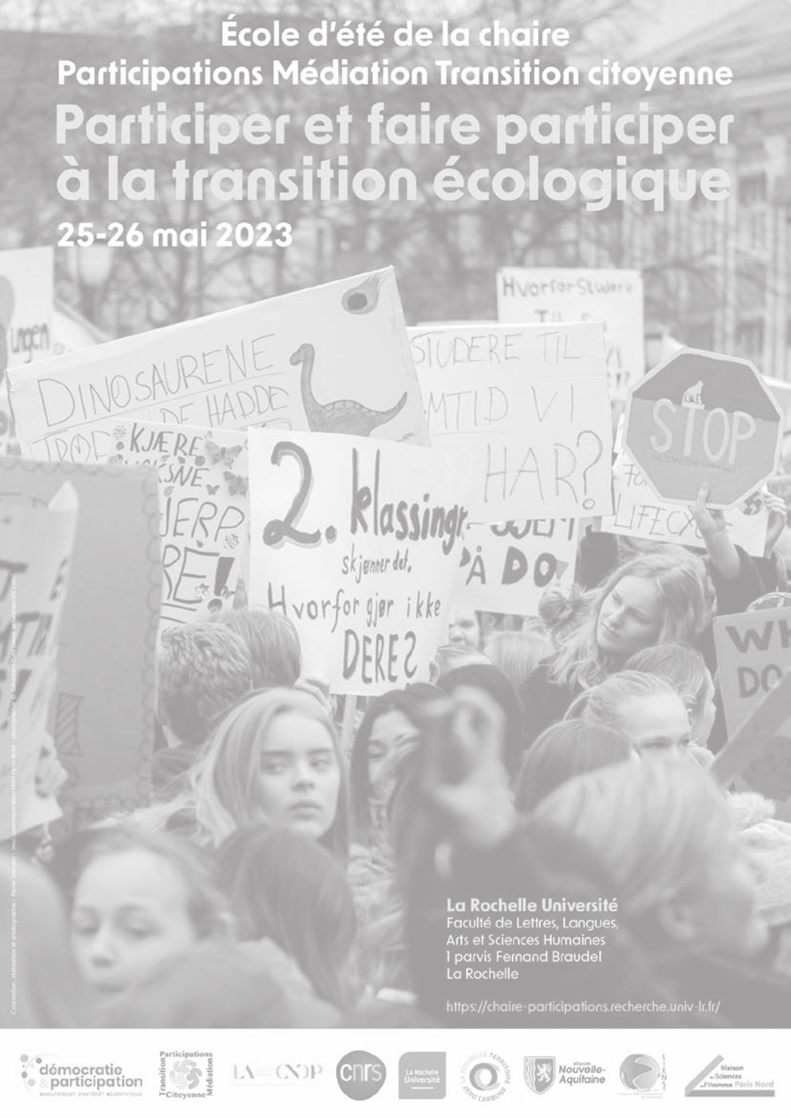 Cinq idées sur l’urgence écologique et la désobéissance civile

1. Définitions
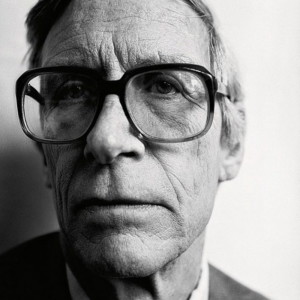 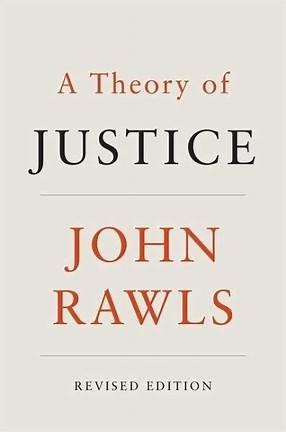 Les conditions de la désobéissance civile selon Rawls

dans une société « presque juste »

un acte politique et public

nonviolent et citoyen

efficace et de dernier ressort

dans le respect de l’Etat de droit

et des conditions de la coopération sociale
[Speaker Notes: Each of these conditions is necessary; none alone are sufficient

a political act addressed to the sense of justice of the majority

civil, or nonviolent, as it is an appeal to the principles of justice, the fundamental condition of social cooperation

public, undertaken in respect for legal procedure
as a condition of sincerity and conscience

restricted to fundamental rights – the conditions of fairness, equality, freedom – issues which define the status of citizenship

effective, in that it must reasonably address the issue being protested

a last resort, where all other forms of available democratic redress have been exhausted]
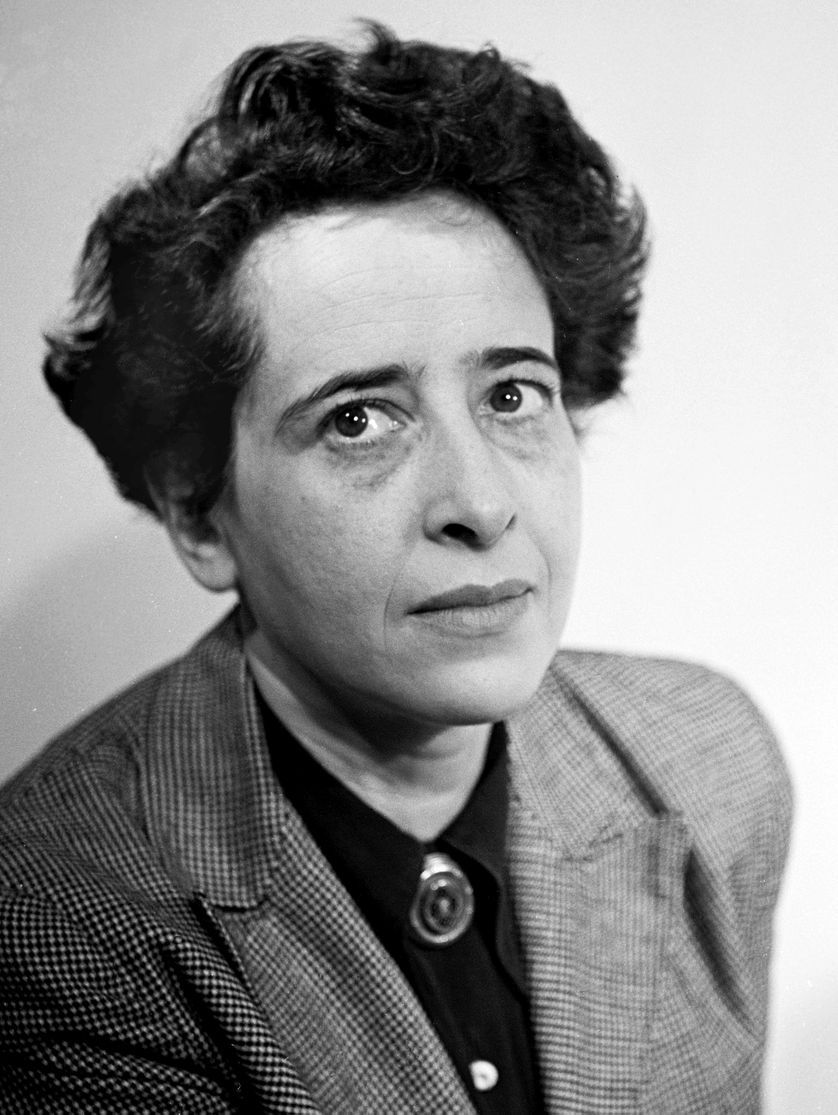 organized minorities, bound together by common opinion, rather than by common interest, and the decision to take a stand against the government’s policies even if they have reason to assume that these policies are backed by a majority

Hannah Arendt, Crises of the Republic, 1973
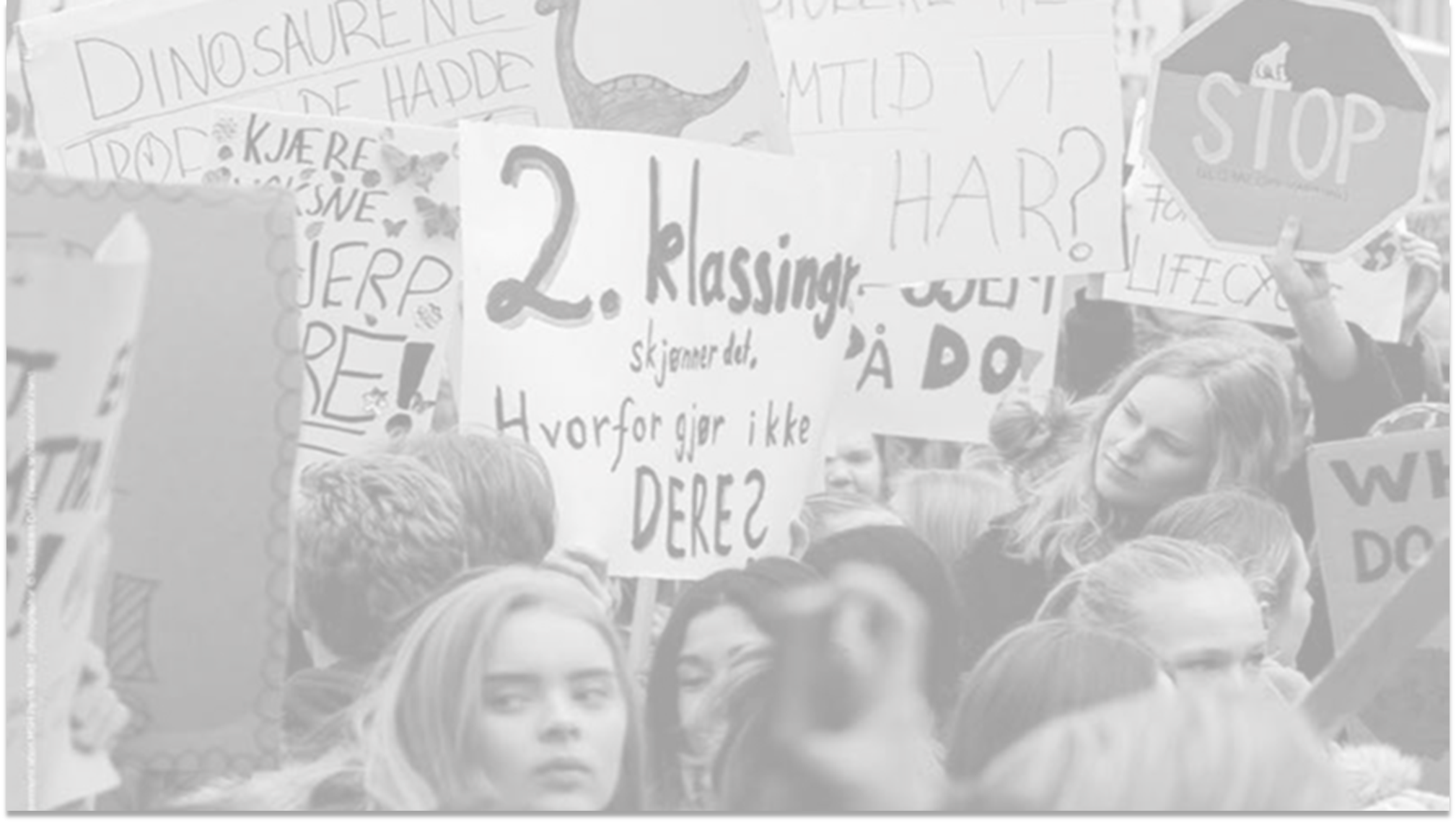 Cinq idées sur l’urgence écologique et la désobéissance civile

2. Actions
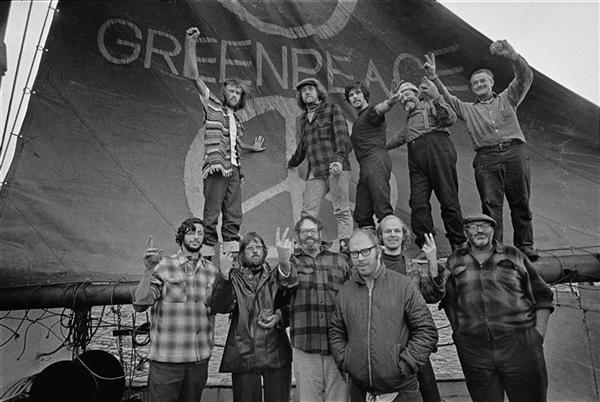 Témoignage
[Speaker Notes: The crew of the Phyllis Cormack (also called "Greenpeace") on-board the ship. Clockwise from top left: Hunter, Moore, Cummings, Metcalfe, Birmingham, Cormack, Darnell, Simmons, Bohlen, Thurston, Fineberg. This is a photographic record by Robert Keziere of the very first Greenpeace voyage, which departed Vancouver on the 15th September 1971. The aim of the trip was to halt nuclear tests in Amchitka Island by sailing into the restricted area. Crew on-board the ship, are the pioneers of the green movement who formed the original group that became Greenpeace.]
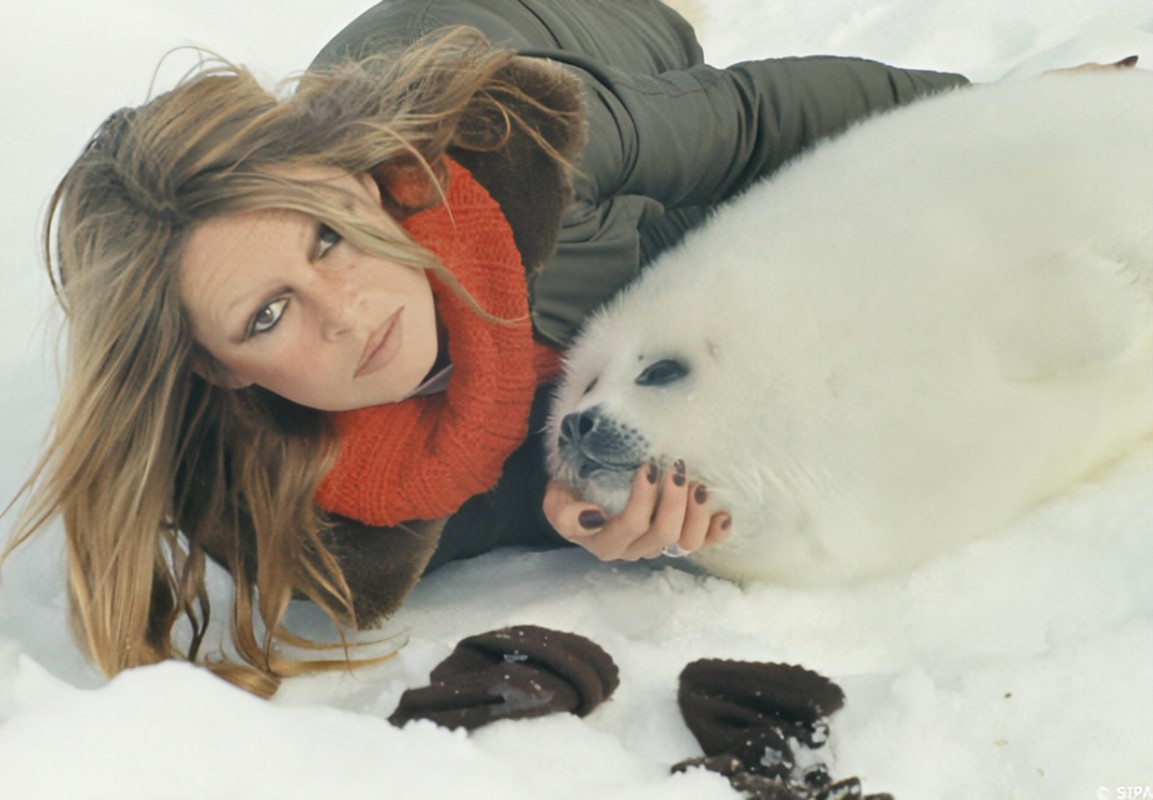 [Speaker Notes: Brigitte Bardot and a baby seal
Brigitte Bardot, holding a baby seal, during Greenpeace's campaign against the seal hunt, on the Labrador ice floes, Canada, 1st March 1977]
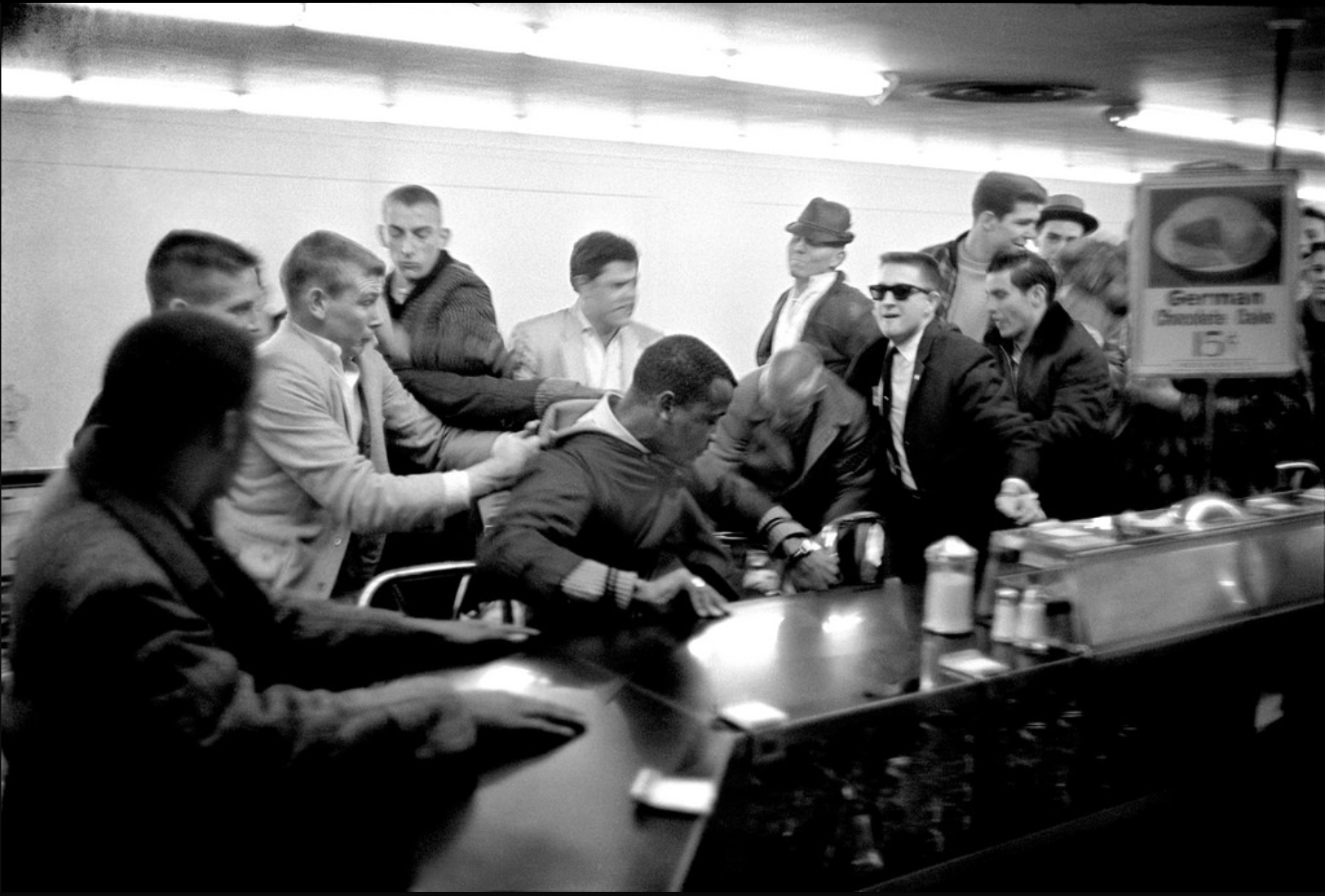 Blocage
[Speaker Notes: Nashville, 1960
On February 13, 1960, 500 students from Nashville’s four Black colleges—Fisk University, Tennessee State, Meharry Medical, and the Baptist Seminary—filed into the downtown stores to request service at segregated establishments. White merchants refused to serve the Black students and petitioned the police to arrest them for “trespassing” and “disorderly conduct.” On February 26, the chief of police warned student demonstrators that their “grace period” was over and threatened legal retaliation. The demonstrators were not dissuaded.]
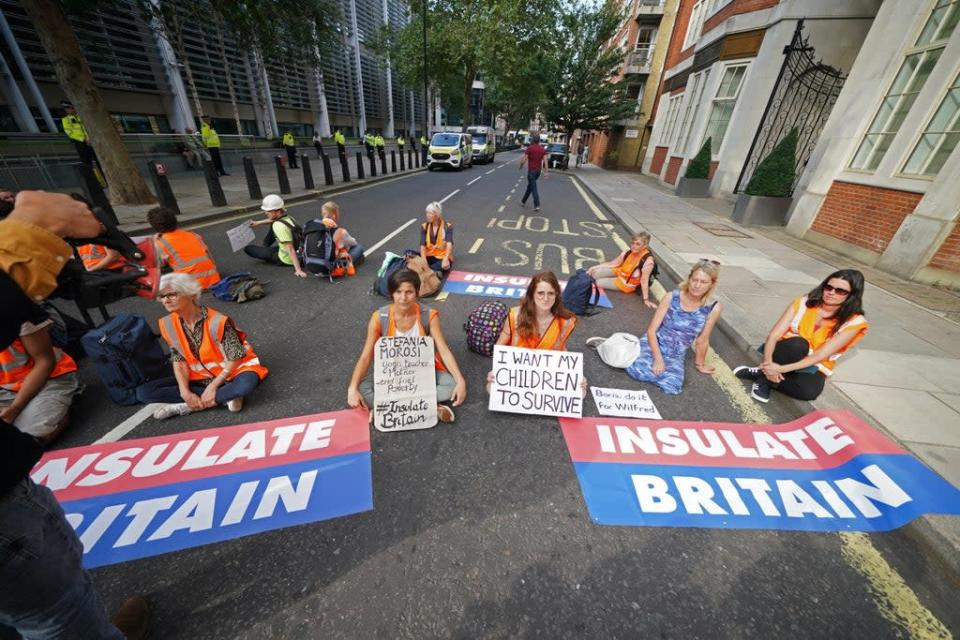 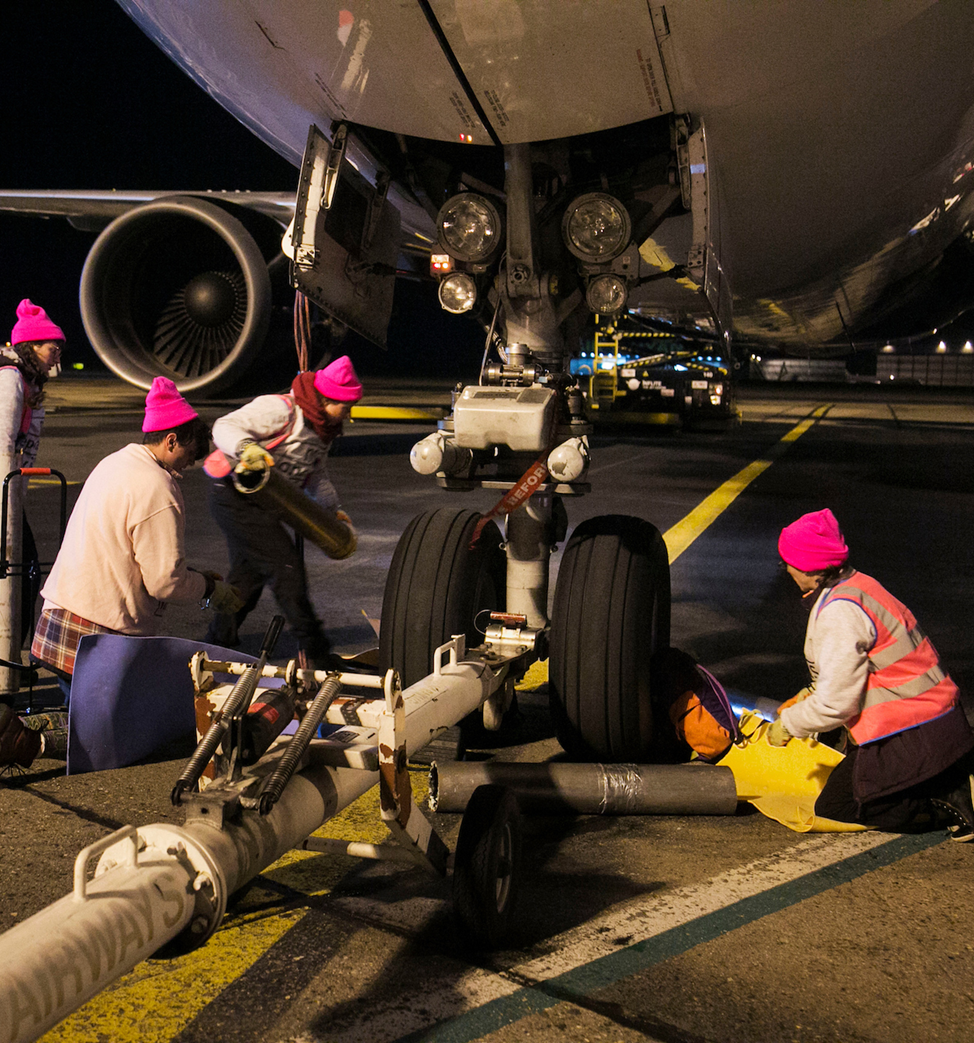 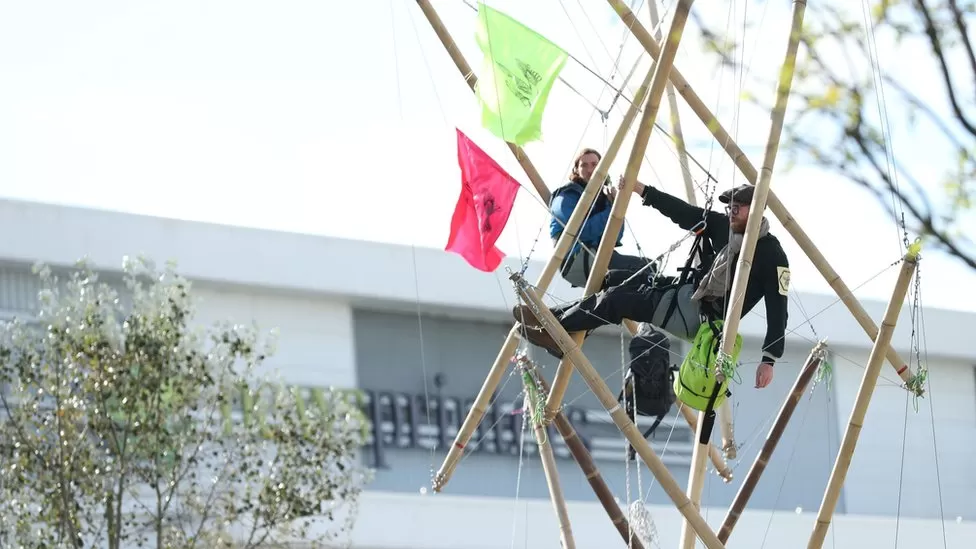 vulnérabilité fabriquée
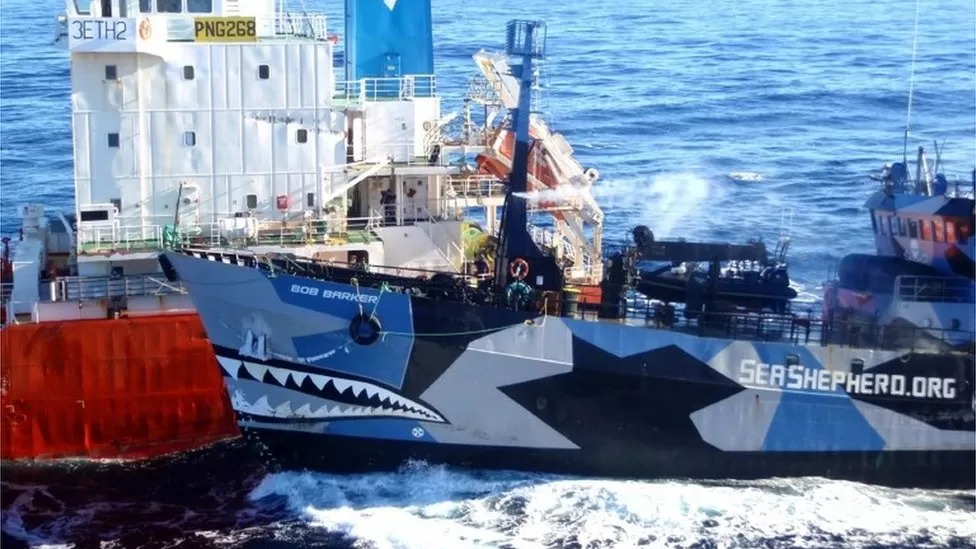 [Speaker Notes: Blocage]
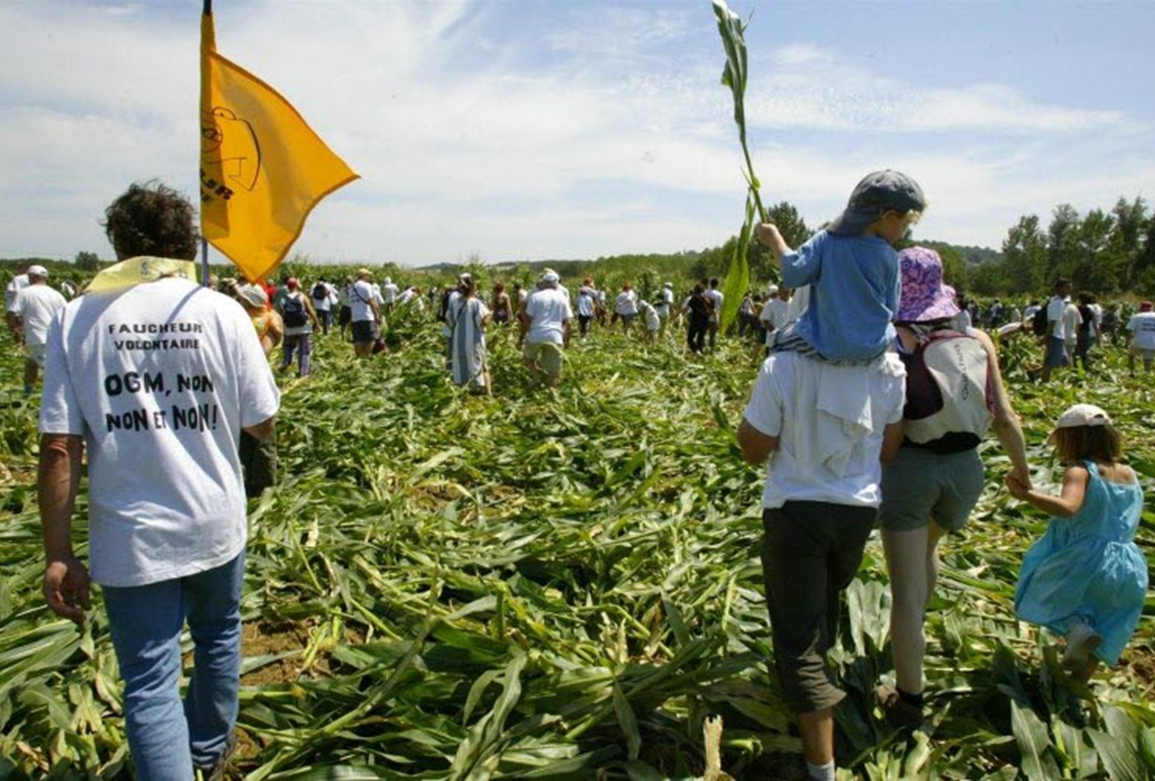 Sabotage
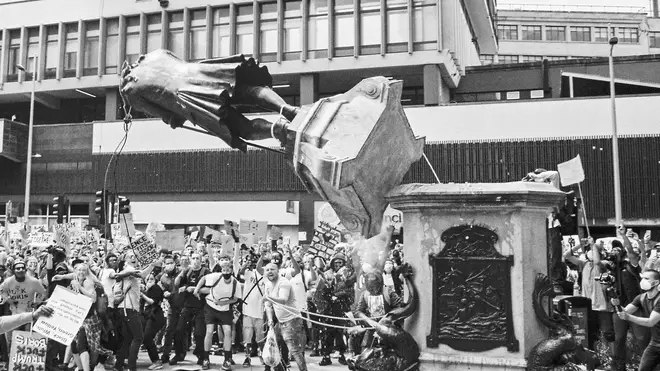 [Speaker Notes: Bristol June 2020]
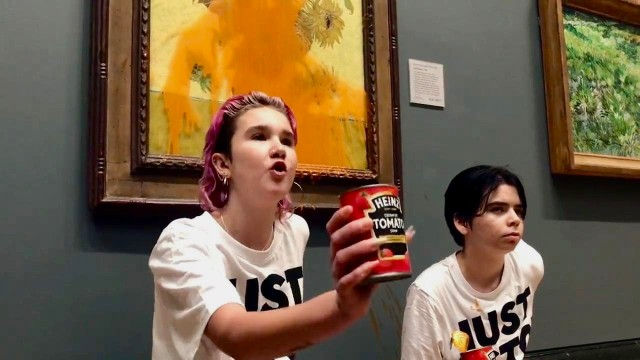 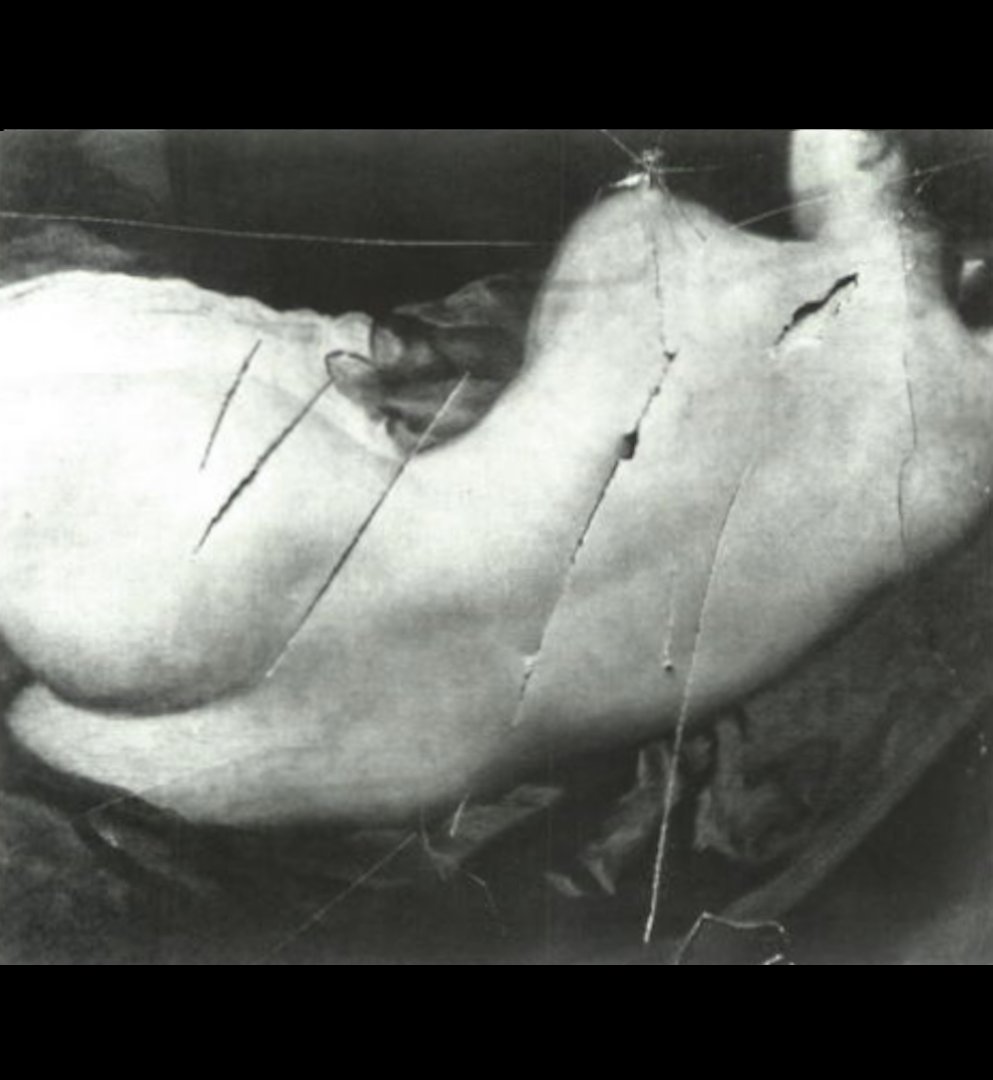 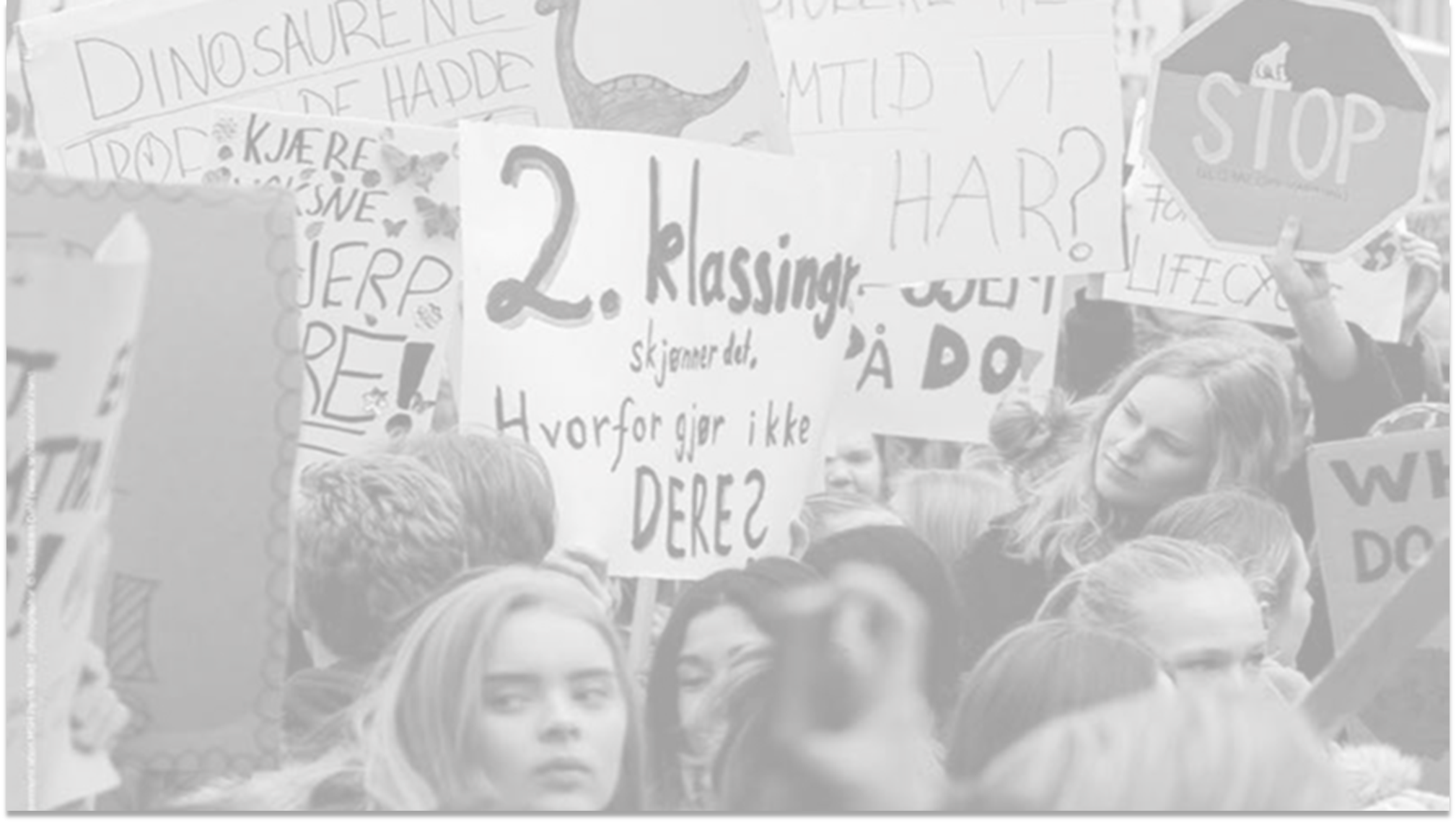 Cinq idées sur l’urgence écologique et la désobéissance civile

3. Traditions
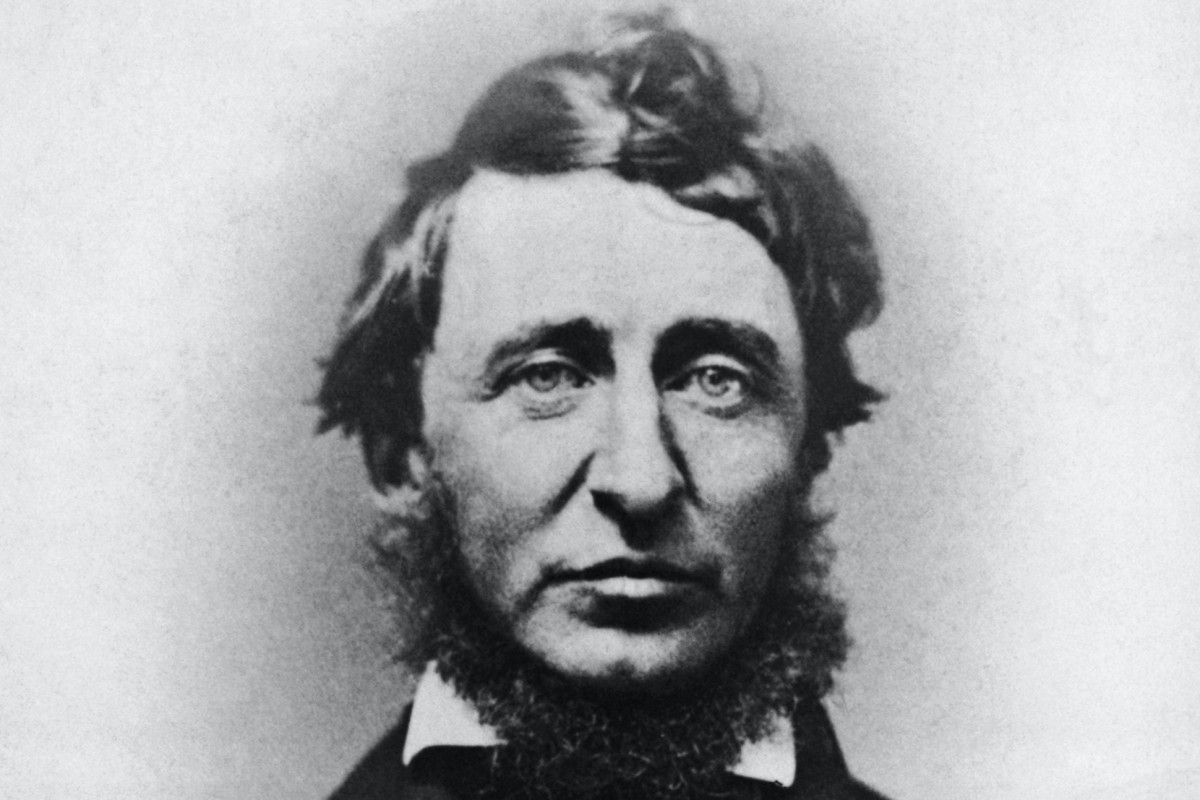 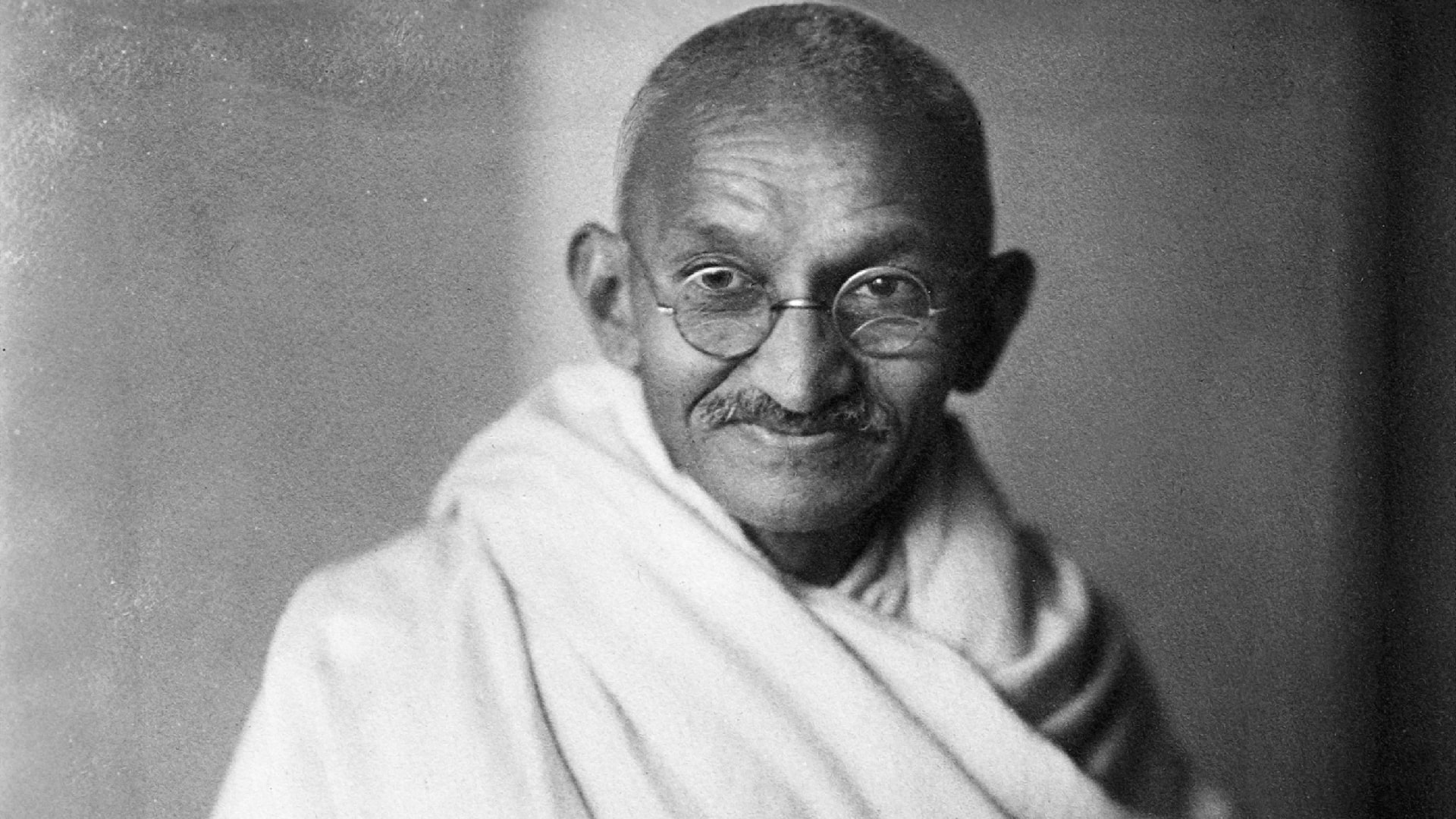 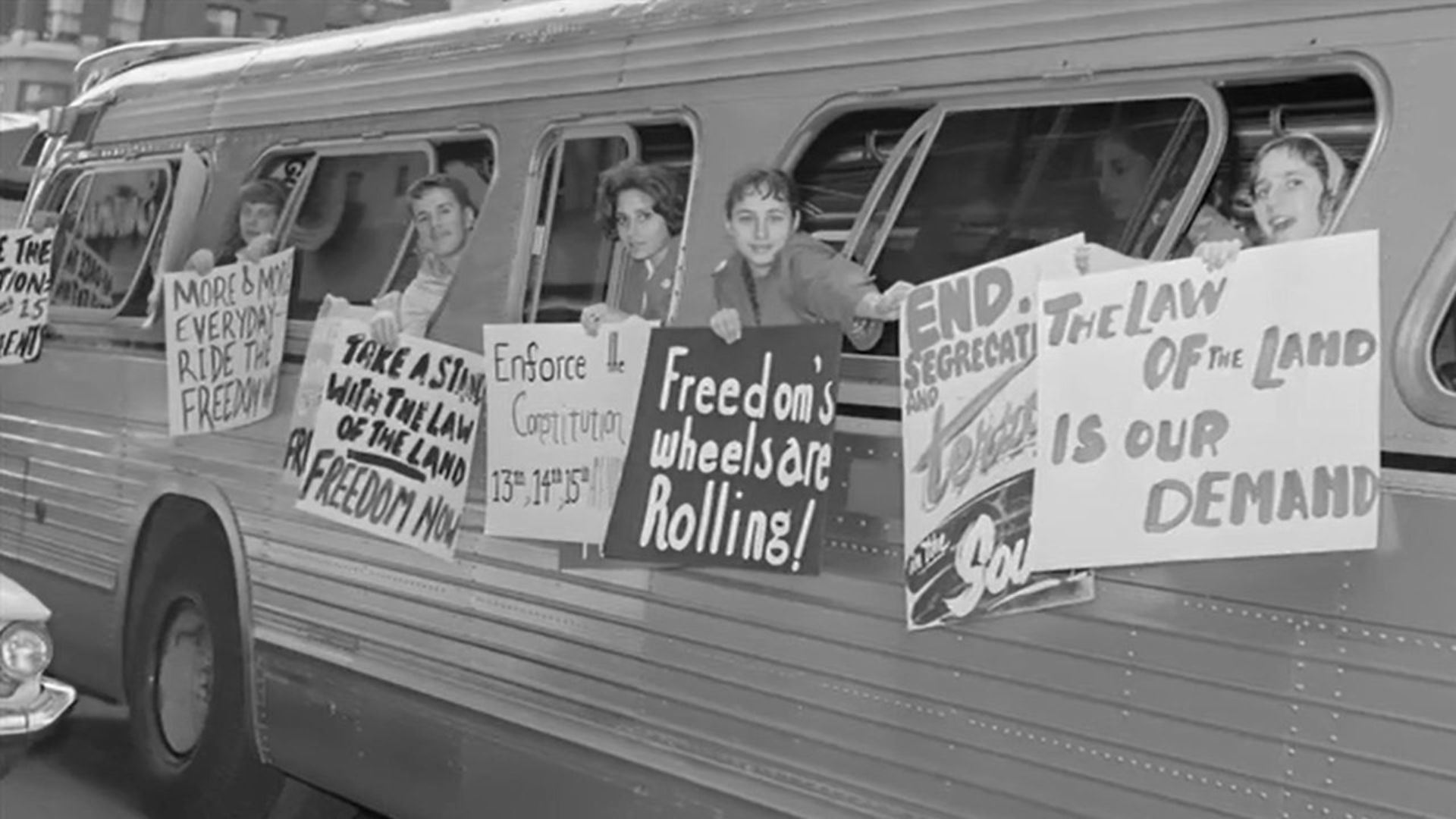 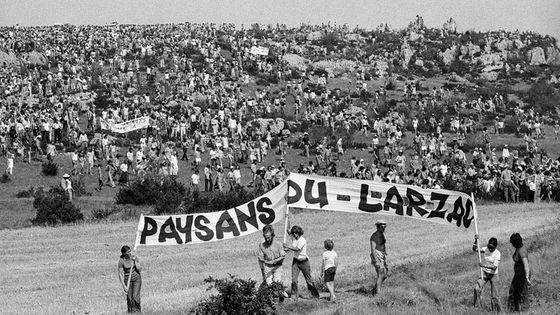 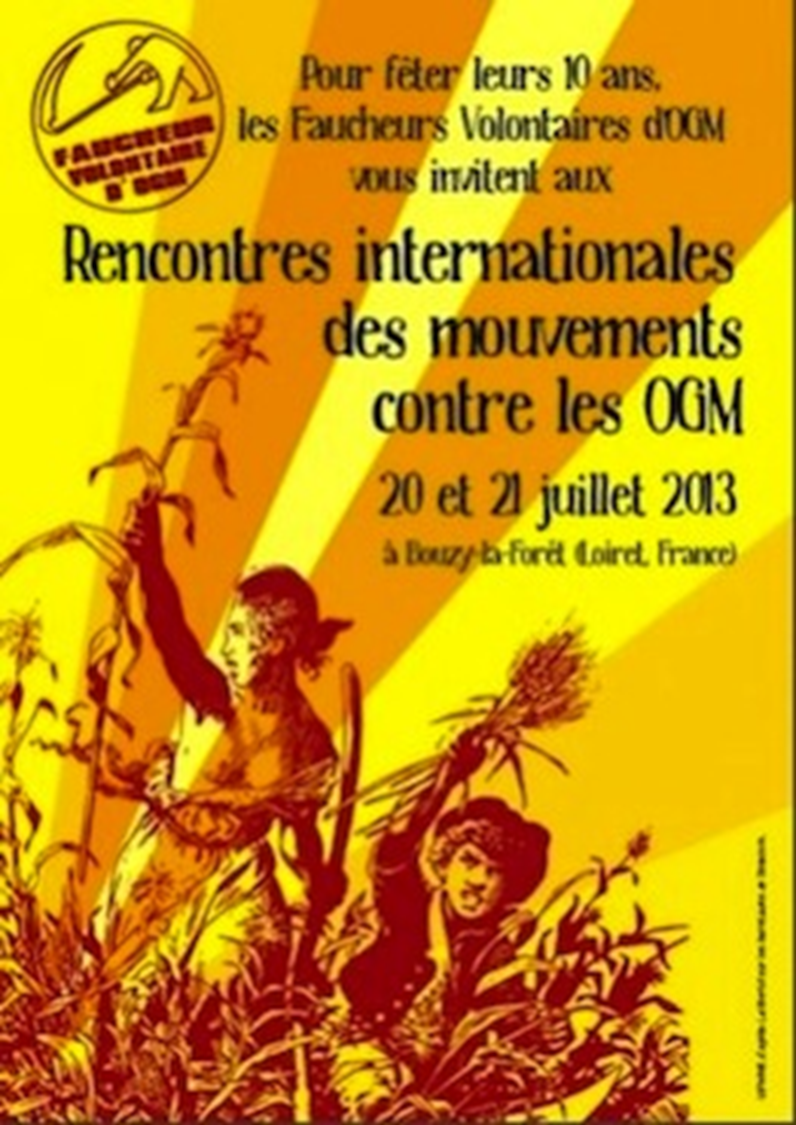 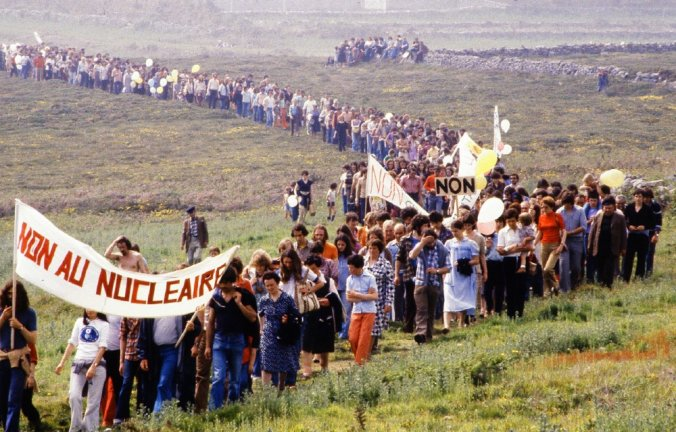 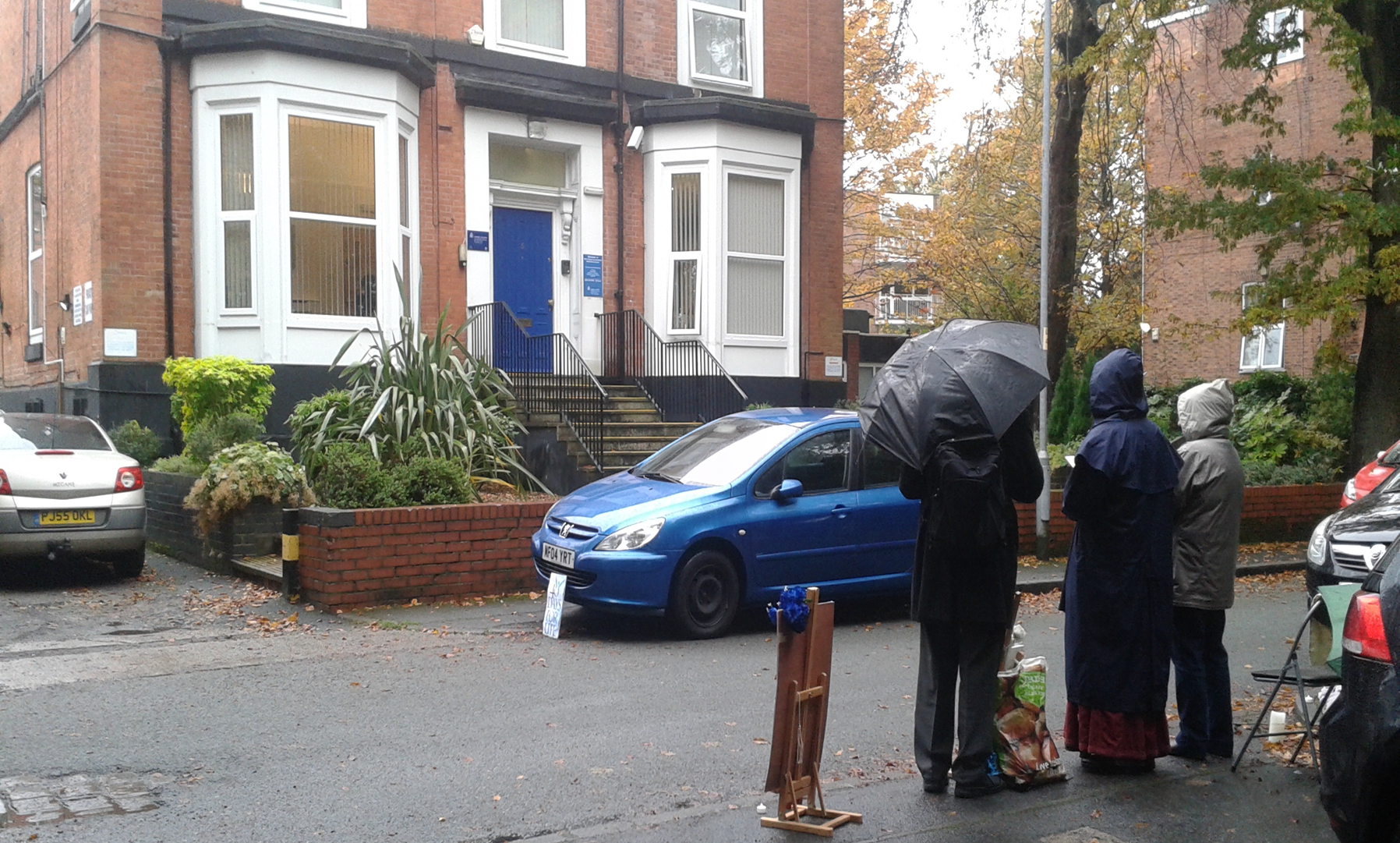 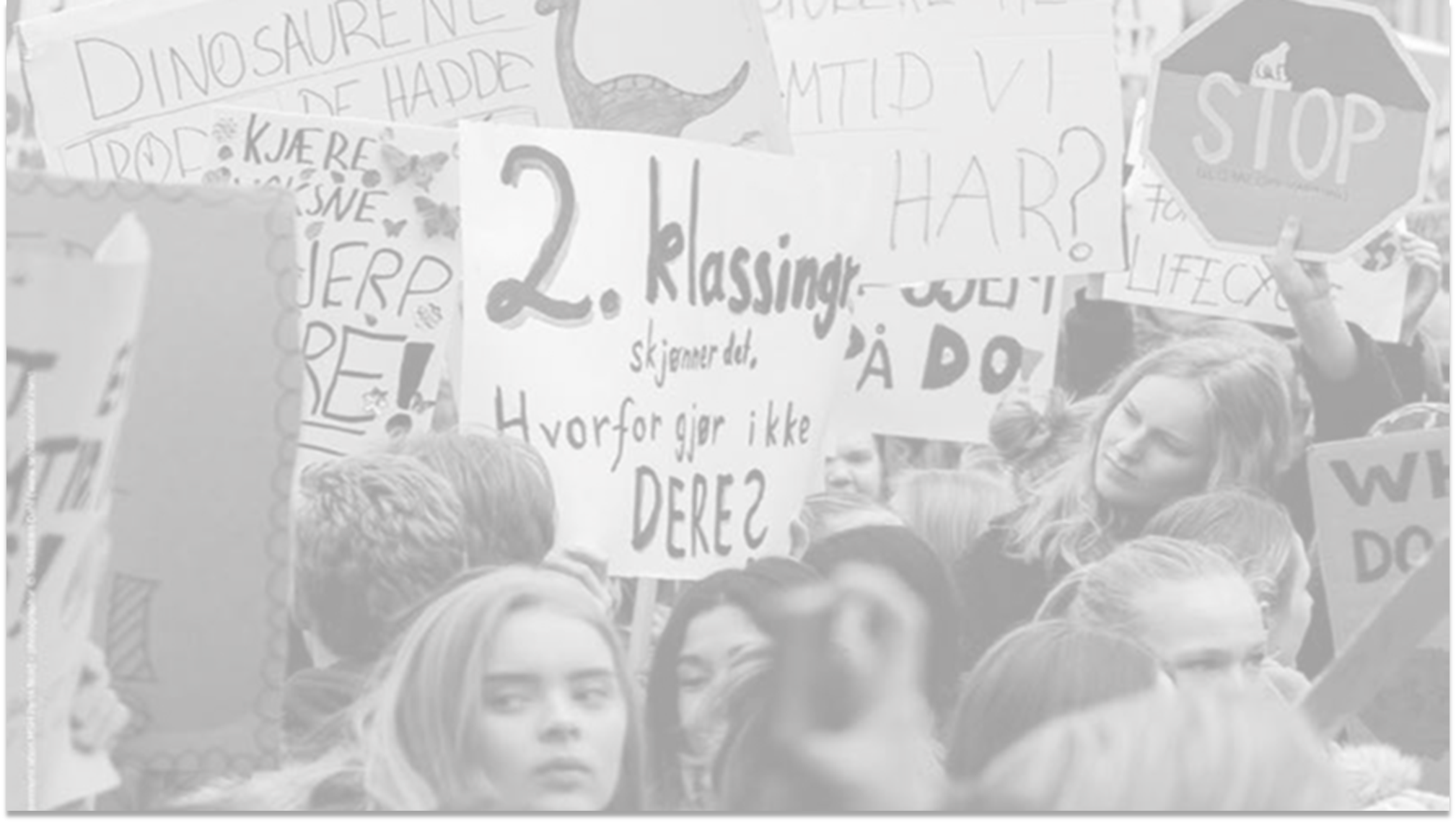 Cinq idées sur l’urgence écologique et la désobéissance civile

4. Justifications
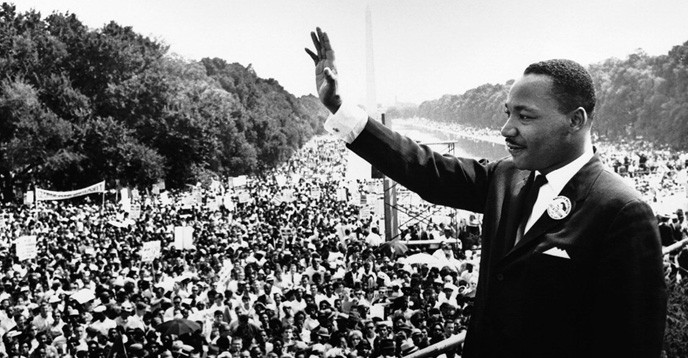 For years now, I have heard the word ‘Wait!’ 
This ‘Wait’ has almost always meant ‘Never’
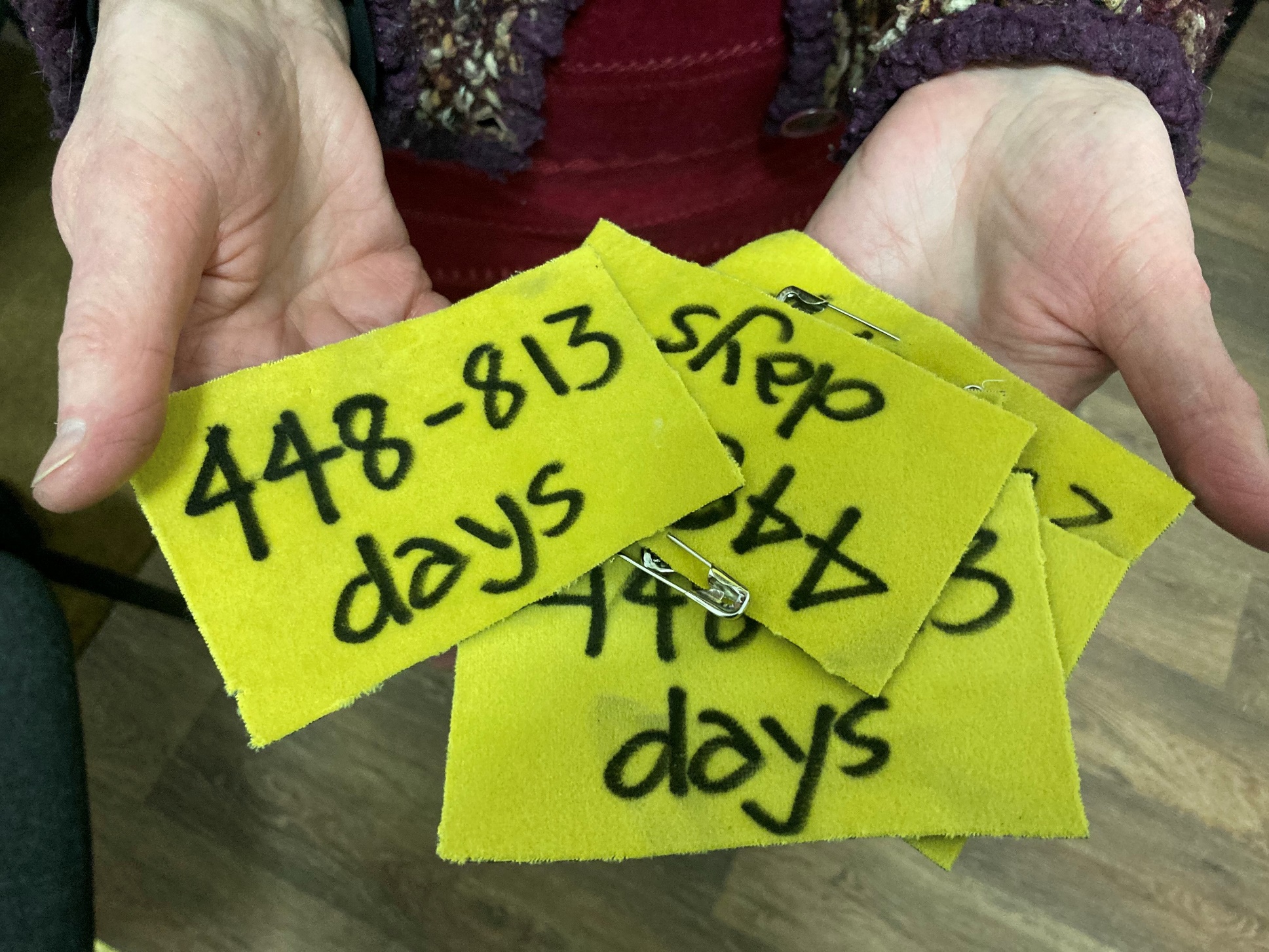 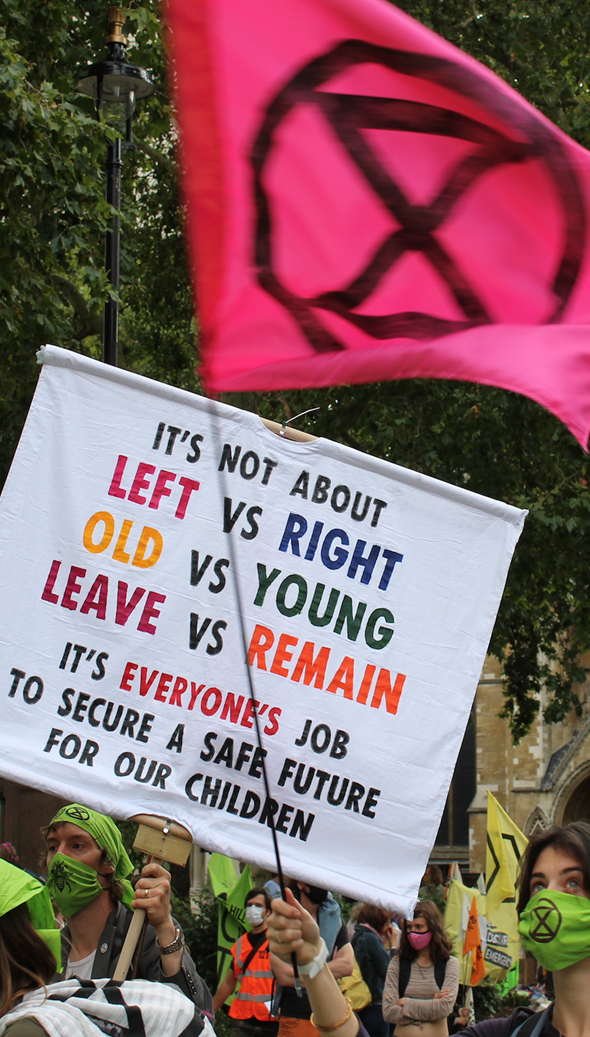 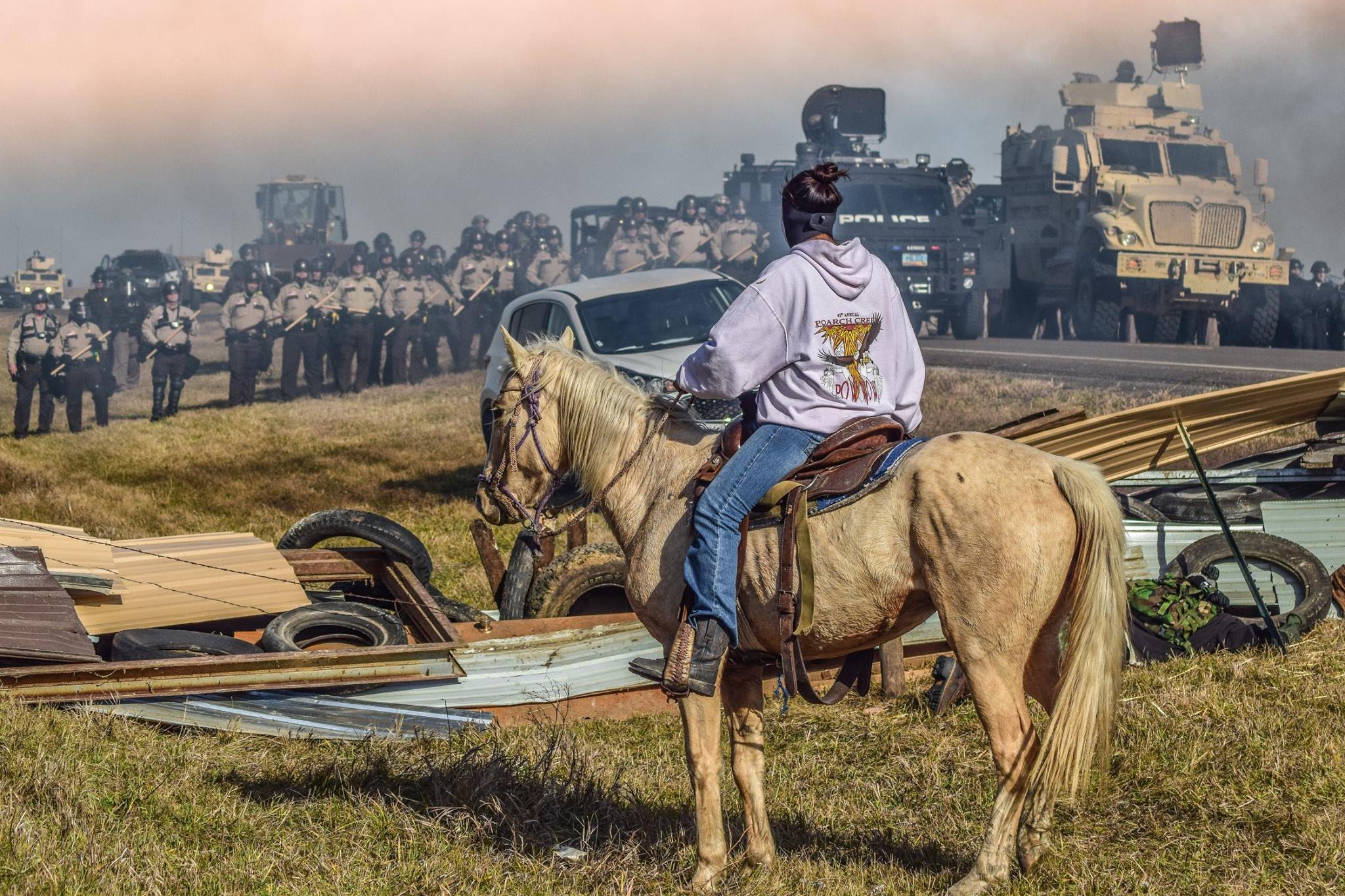 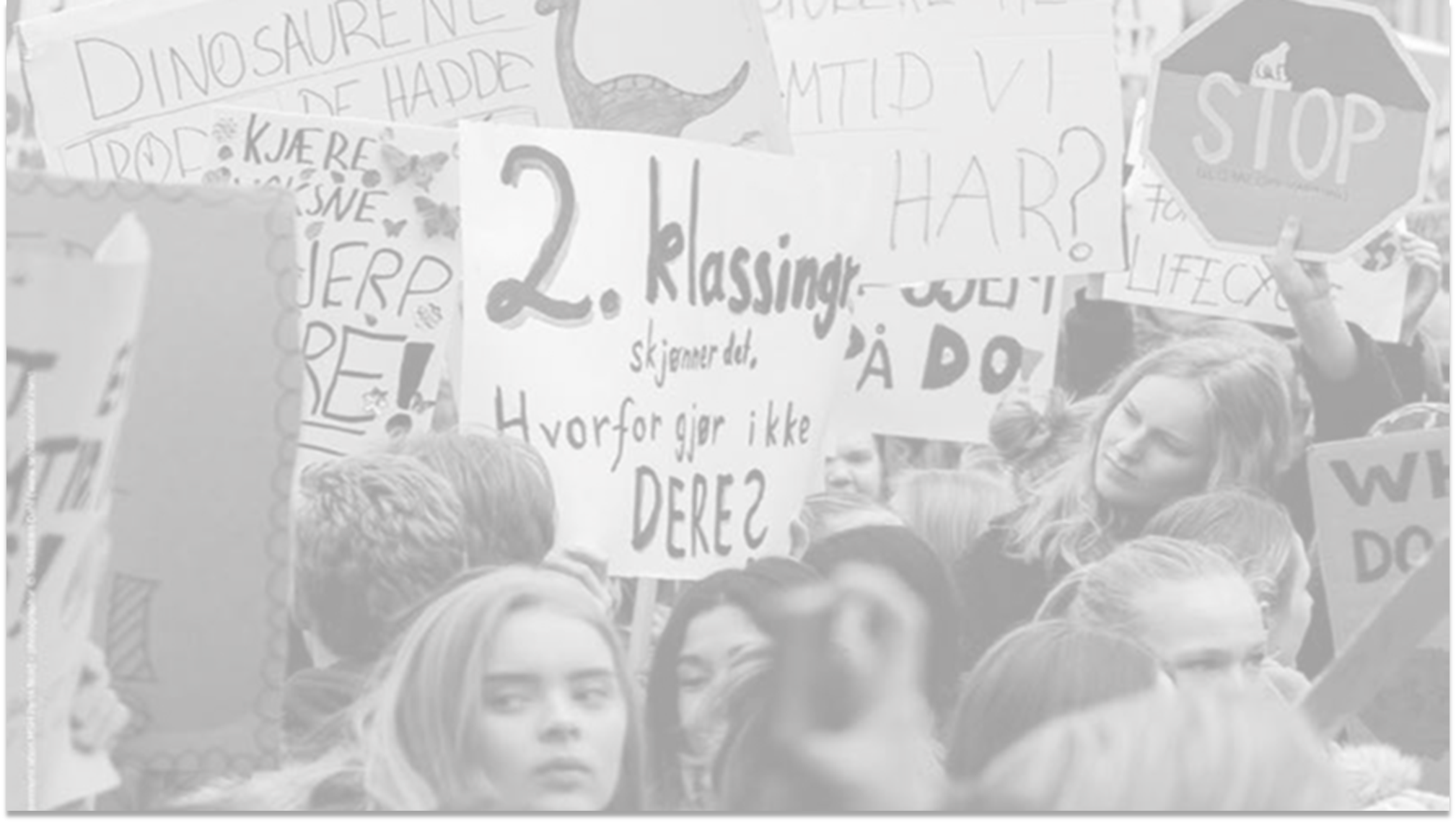 Cinq idées sur l’urgence écologique et la désobéissance civile

5. Punitions
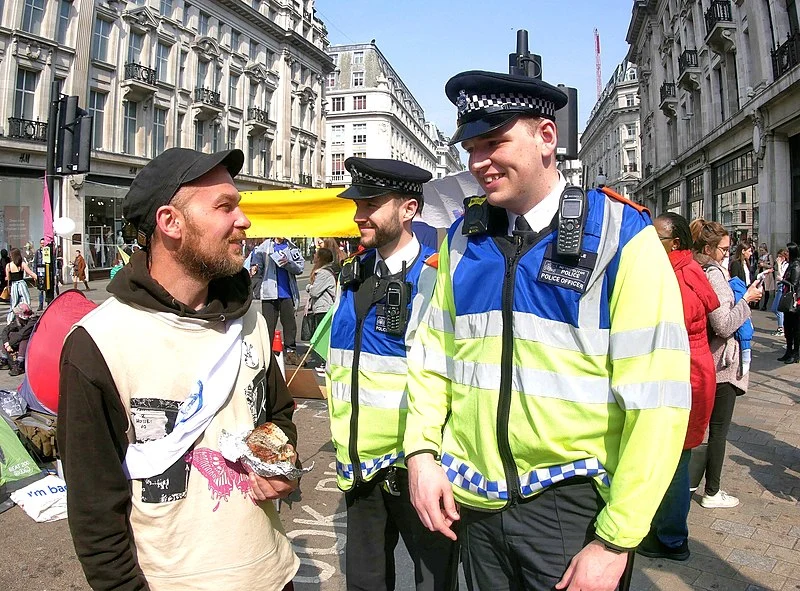 De la Police…
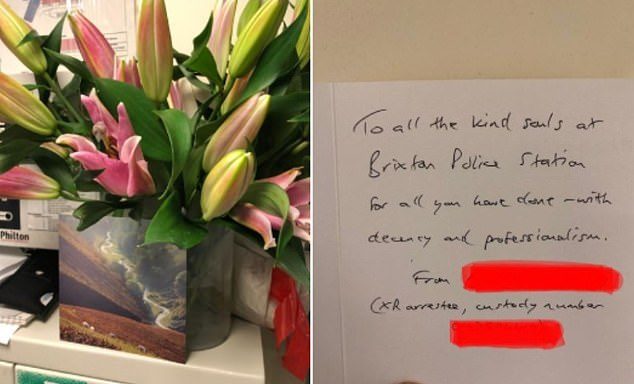 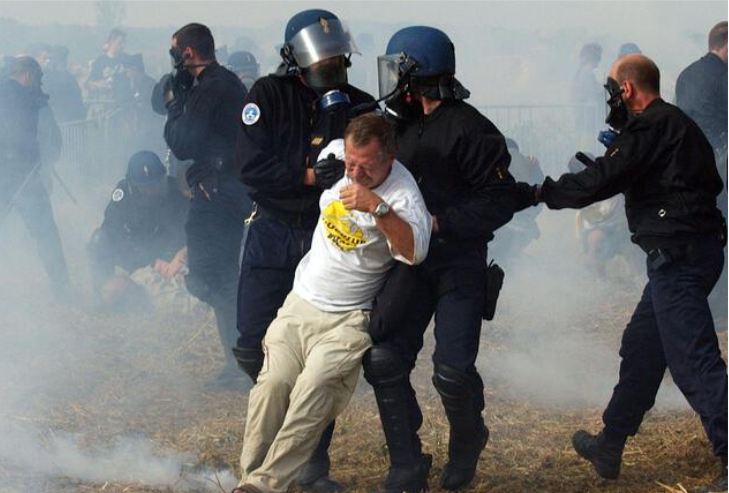 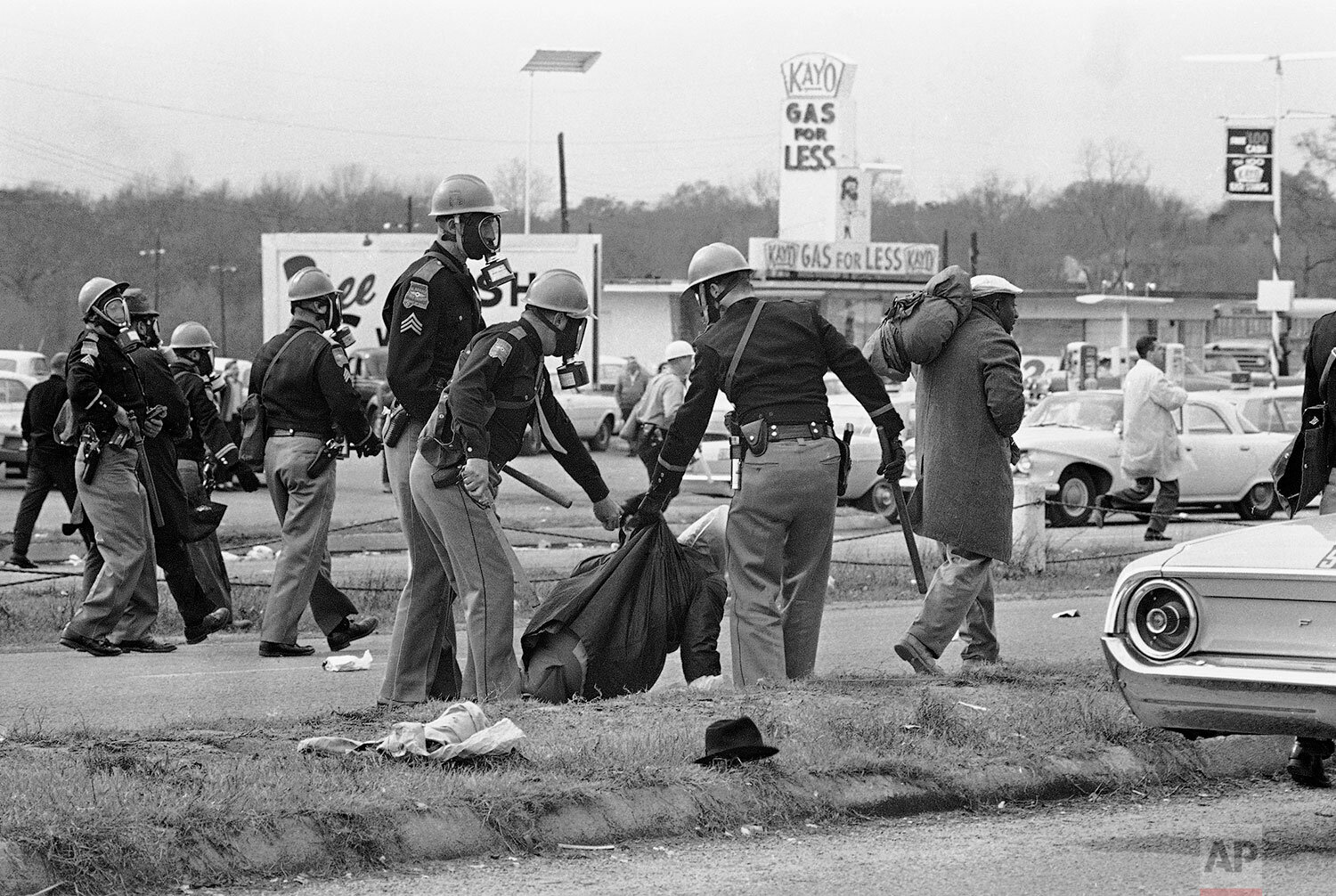 ‘moral jiu jitsu’ Richard Gregg, The Power of Nonviolence, 1935
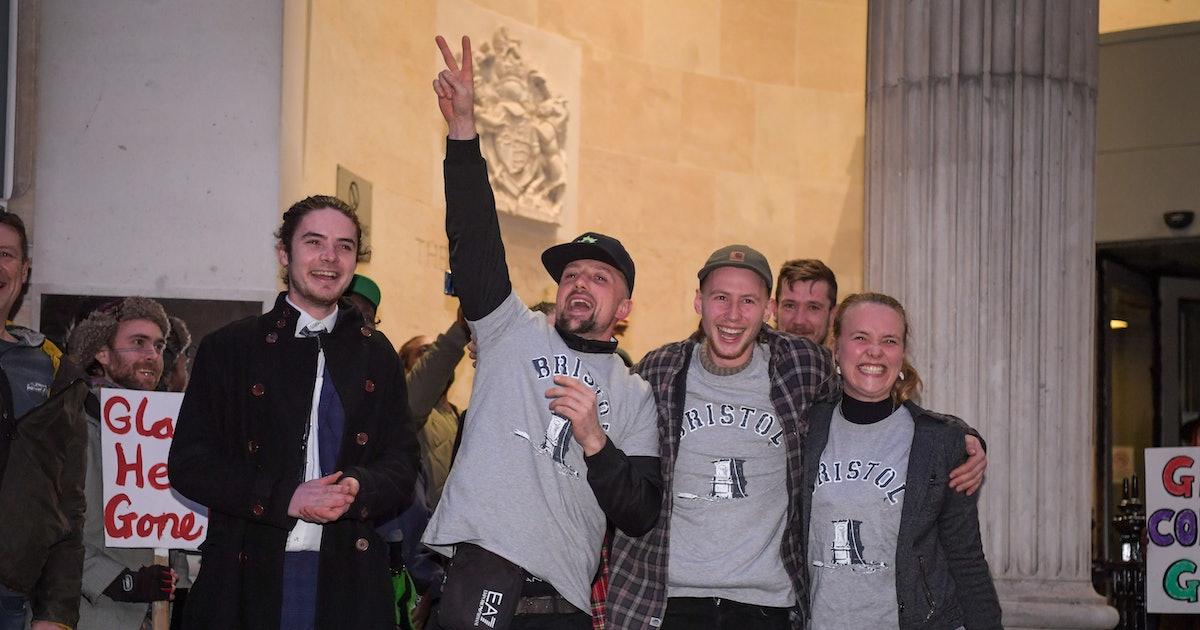 …au Tribunal
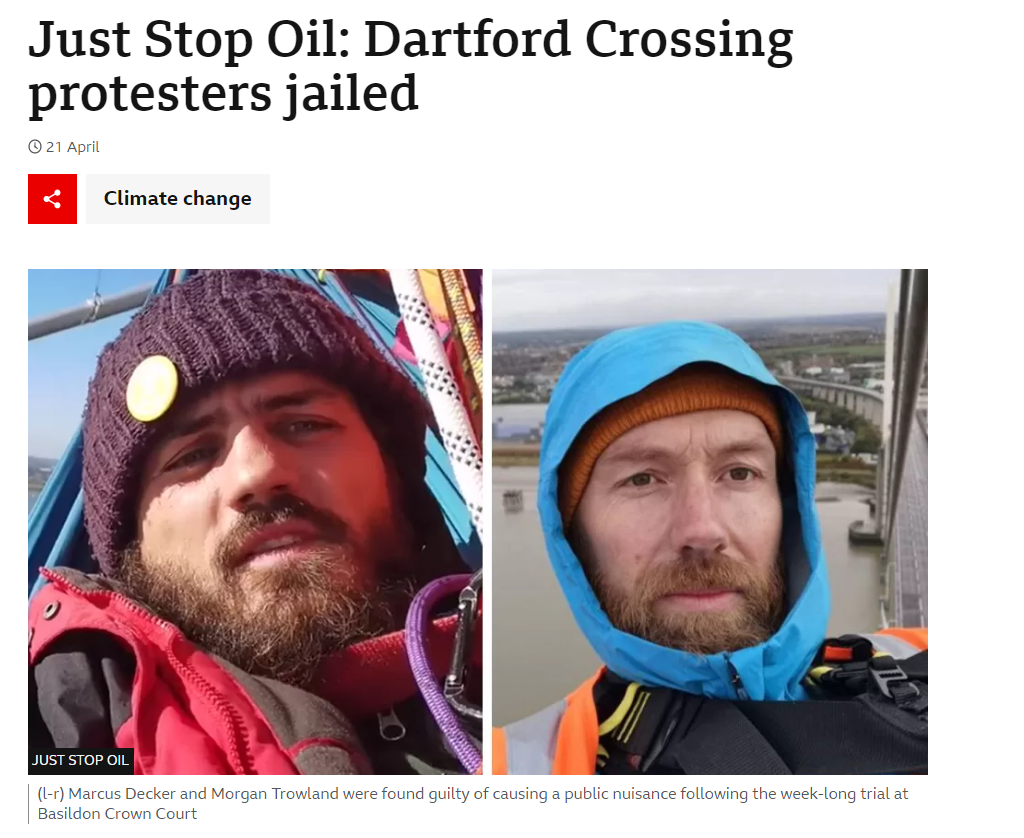 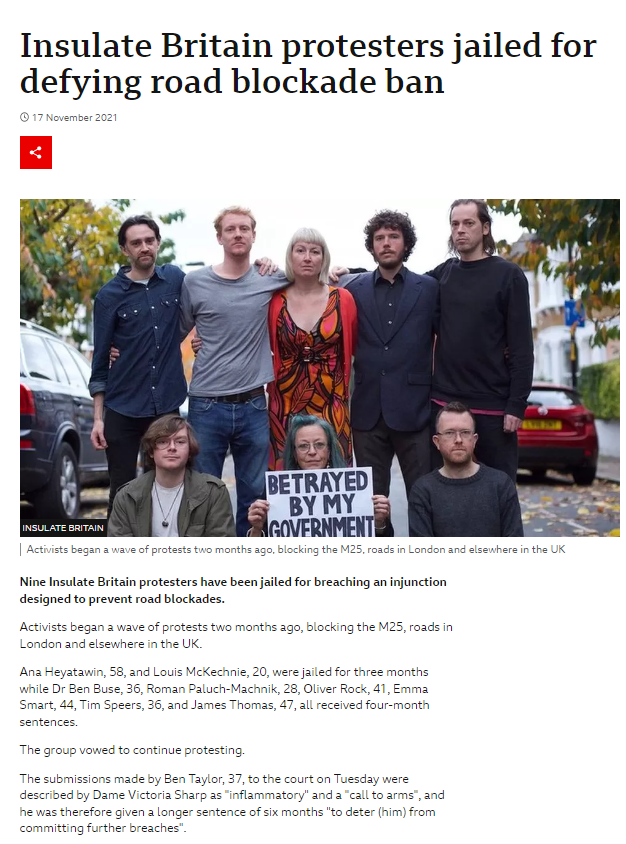 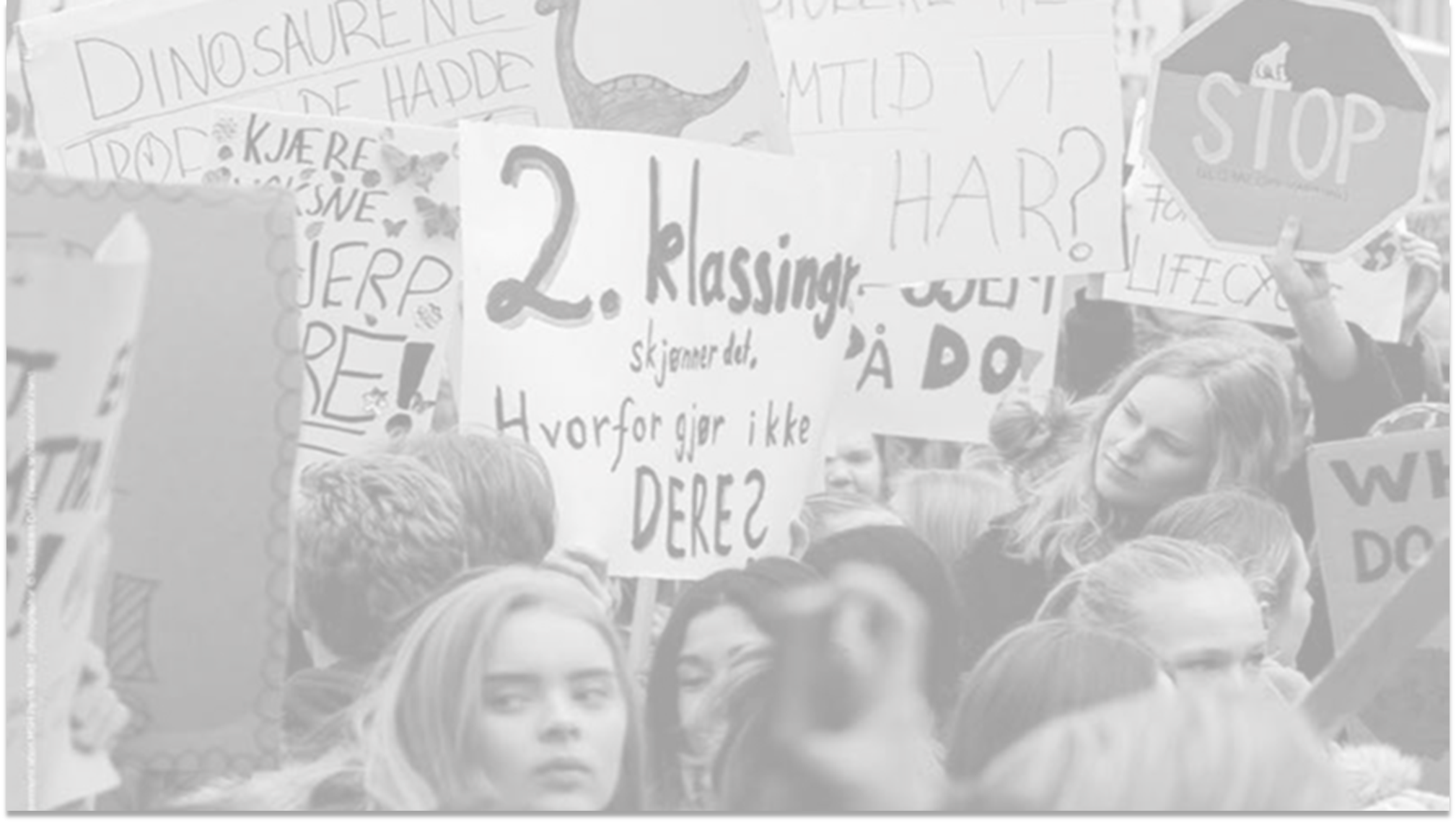 Cinq idées sur l’urgence écologique et la désobéissance civile

6. Conclusions
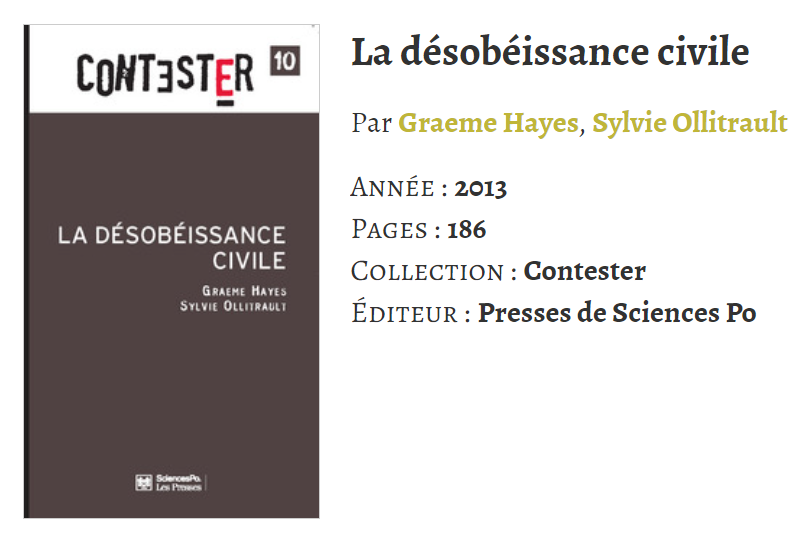 Merci!

Et pour en savoir plus...